Муниципальное бюджетное дошкольное образовательное учреждение
«Детский сад комбинированного вида с группами для детей с нарушениями слуха №29»
Нижнекамского муниципального района Республики Татарстан
Презентация для педагогов и детей дошкольного возраста
 «В мире сказок и стихов Тукая»
Составила: Акулова Ильсияр  Гарифовна
воспитатель по обучению татарскому языку
Габдулла Тукай– великий татарский поэт
Произведения  Габдуллы Тукая пронизаны глубокой любовью к родному краю, его природе, его творческое наследие из поколения в поколение воспитывает в детях любовь и бережное отношение к родному дому, родной земле, учит ценить упорный труд, терпение, закладывает основы эстетического восприятия мира. Нельзя не отметить и педагогически-воспитательную мотивацию в поэзии Г. Тукая, связанную с детской литературой. Именно через стихи и сказки Г. Тукая ребенок познает окружающий мир. Важно, что через его произведения дети изучают традиции татарского народа, его устои: почтительность, уважение к старшим, доброту и отзывчивость. Они способствуют формированию у детей таких ценных качеств характера, как трудолюбие, честность, смелость, скромность, ответственность, прививается интерес к школе и знаниям.
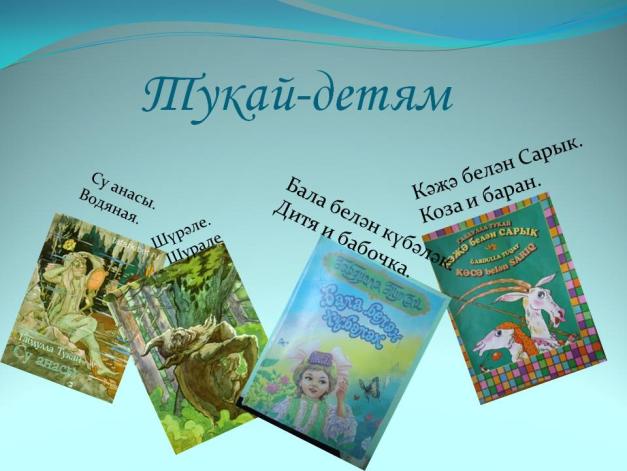 Сказка Тукая «Шурале»
Свои сказки Тукай создавал на основе сказаний народа. Героем многочисленных татарских сказок был - Шурале - леший. Тукай показывает в сказке ум, изобретательность народа, превосходство человека над природой. Люди всегда умнее и сильнее всяких духов - джинов, шурале, ведьм..
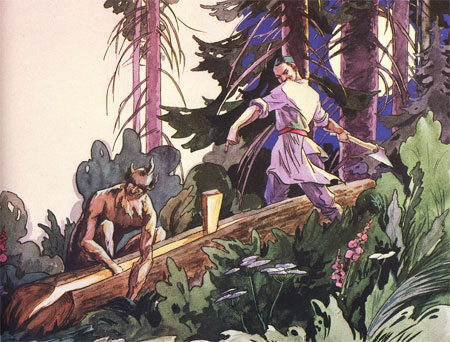 Сказка  Тукая «Водяная»
Г.Тукай. «Сказка о козе и баране»
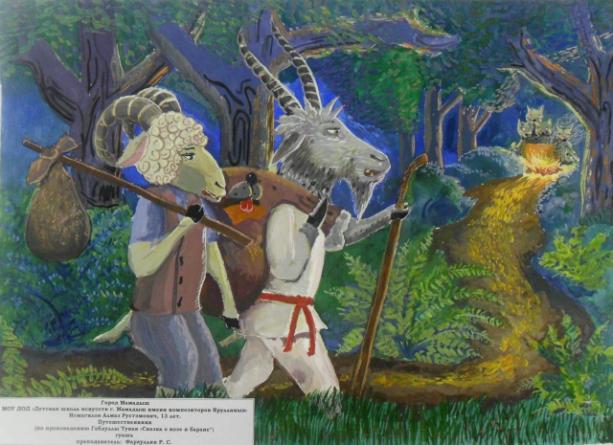 Стихи Габдуллы Тукая - детям
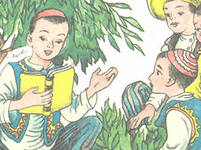 «Забавный ученик»
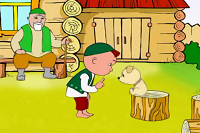 «После работы можно поиграть»
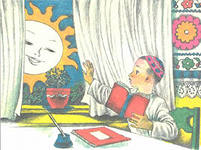 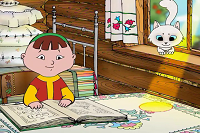 «Ребенок и бабочка»
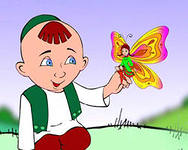 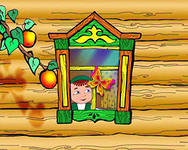 «Гали и коза»
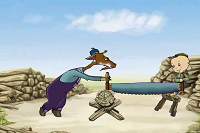 Знакомим детей с творчеством Тукая
Мероприятия с участием детей:

1.Тематические занятия, посвященные жизнедеятельности Г. Тукая
2.Ознакомление с произведениями поэта по возрастным группам
3. Конкурс на лучший рисунок по мотивам произведений поэта
4.Экскурсия в библиотеку
5.Конкурс на лучшее чтение стихов Г. Тукая
6.Инсценировка произведений Г. Тукая – театрализованный конкурс
7.Праздник посвященный дню рождения поэта (на двух языках)
Сказки Тукая глазами детей
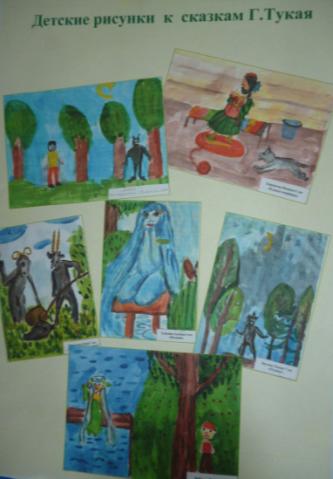 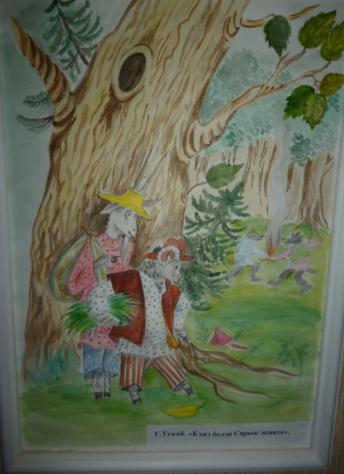 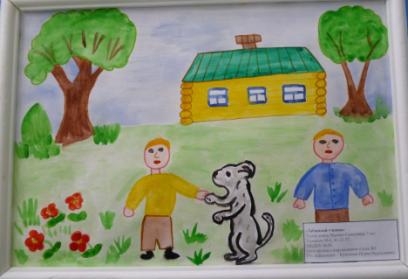 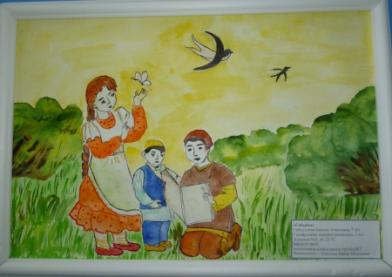 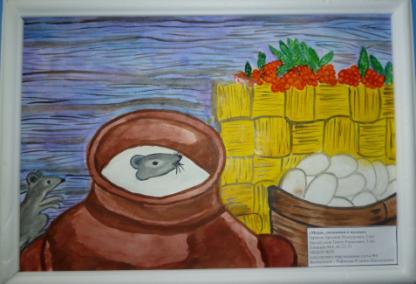 Тематический вечер , посвященный творчеству Г.Тукая.
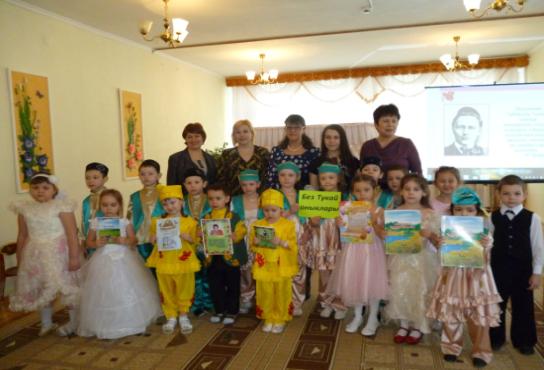 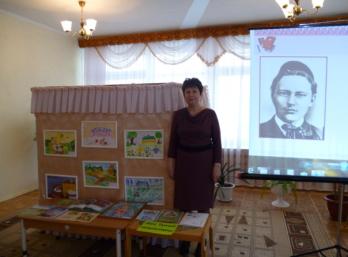 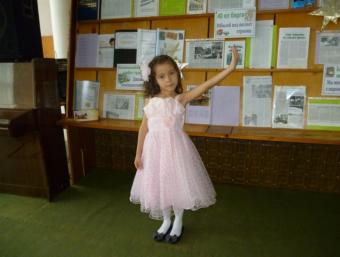 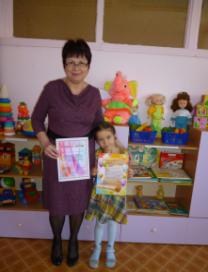 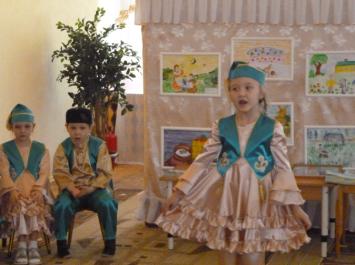 Инсценируем сказки и стихи Тукая
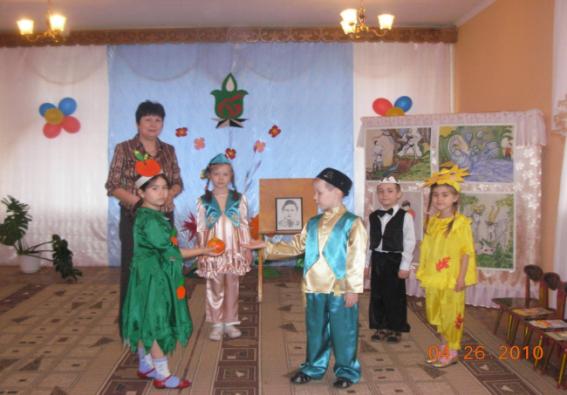 Знакомимся с выставкой книг Тукая в библиотеке
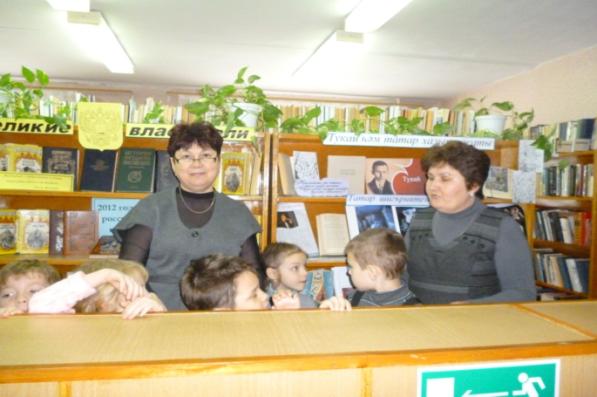 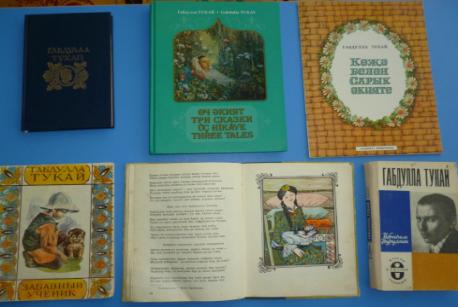 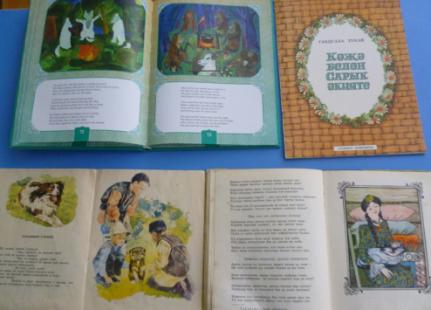 Имя Тукая в нашем городе
В наши дни имя Тукая не забыто. Многие любят его сказки и  стихи. Именем Тукая названа одна из улиц нашего города и центральная библиотека. 
В сквере стоит памятник поэту, здесь каждый год 26 апреля собираются любители поэзии Тукая , читают его стихи и возлагают цветы.
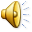 Спасибо за внимание!